День писателя
3 марта – Всемирный день писателя
Сегодня в центре мира — ты, писатель!Тебе посвящены все оды и стихи.И даже всегда строгий твой издательСейчас вручит награду за труды.О, муза, будь ты благосклоннаК сему любителю острого пера.Не покидай в минуту долгого раздумьяНи сегодня и ни завтра — никогда!
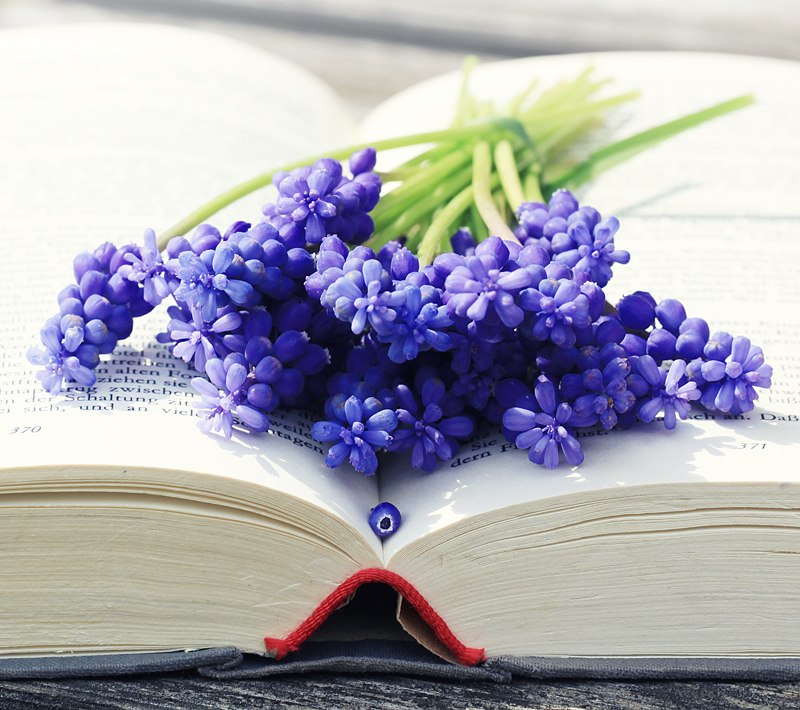 Вы знаете, сколько писателей в мире? По одним данным, их количество не превышает ста тысяч, по другим – их двести тысяч, возможно, чуть более. Если вспомнить, что количество живущих на нашей планете людей составляет семь миллиардов, то окажется что писатели относятся к исчезающему виду. И это с учётом кажущейся огромной армией людей, пишущих и публикующих себя на различных интернет-сайтах.
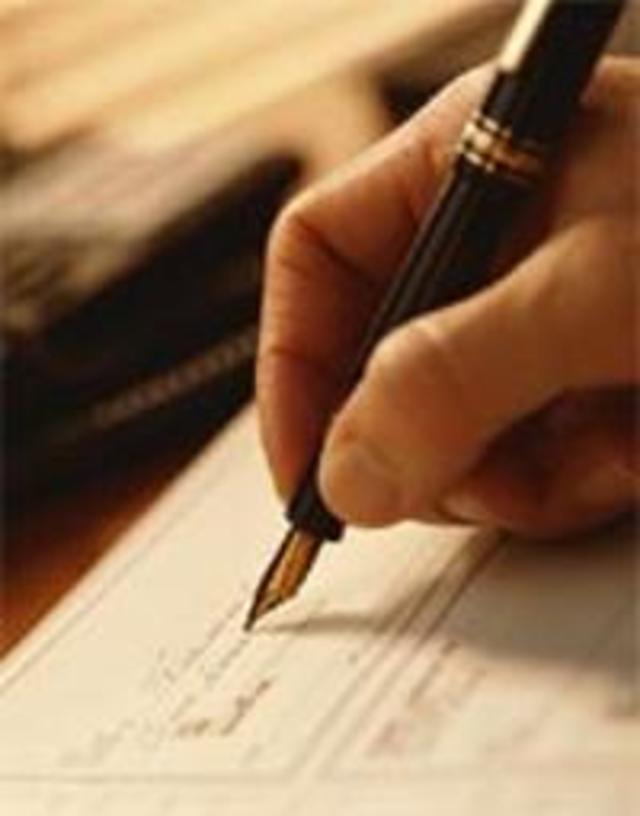 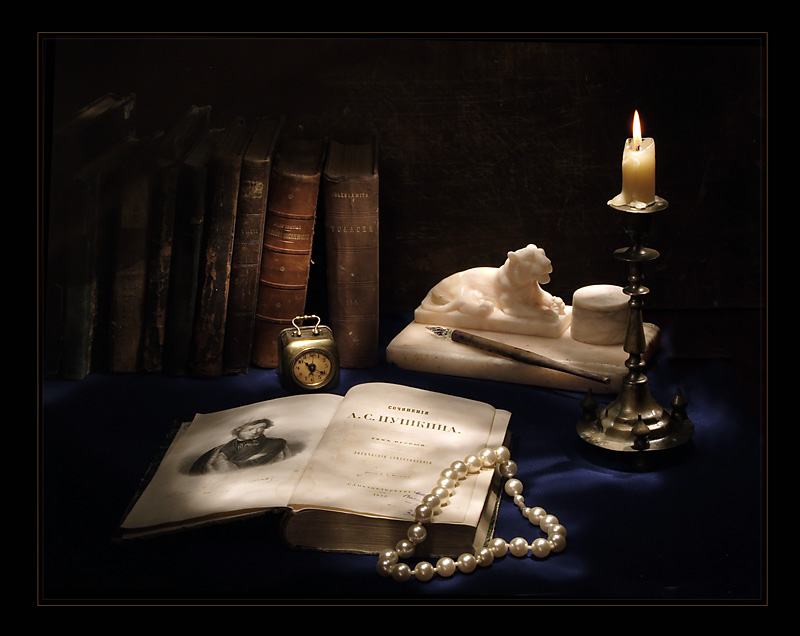 Писатель – это если и профессия, то необычная. Всё-таки требуется определённый талант, чтобы сотворить даже небольшую литературную вещь. Если водить автомобиль можно научить практически любого человека, то о стезе писателя этого сказать нельзя. Безусловно, людей пишущих и вошедших в мировой фонд литературы,  совсем немного
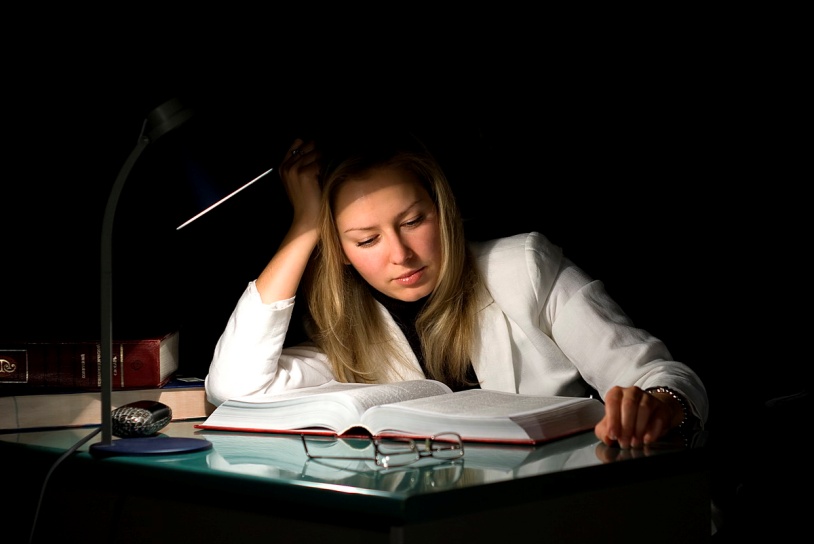 Но у определённой категории человечества существует неистребимая тяга к литературному творчеству. Им хочется выплеснуть все свои эмоции, переживания и мысли на бумагу, даже не раздумывая, напечатают ли их опусы. А если всё же удается опубликоваться, то человек радуется, как ребёнок, которому подарили игрушку.
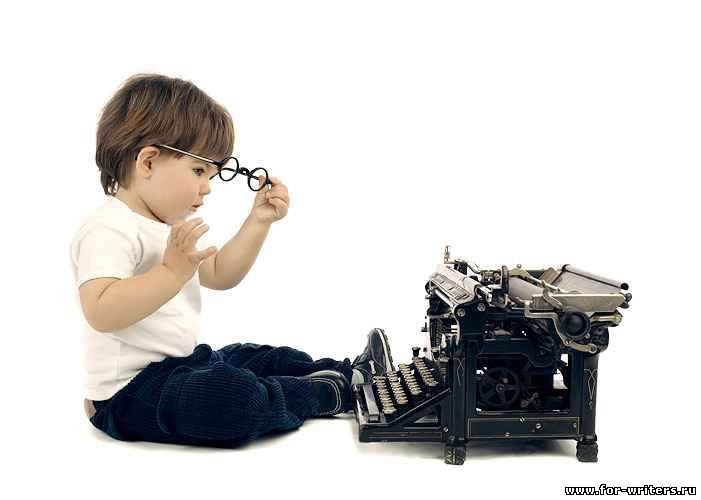 Существует множество профессиональных праздников, но, как ни странно, День писателя долгое время отсутствовал в календаре. И это несмотря на то, что литература существует уже более двух тысяч лет.
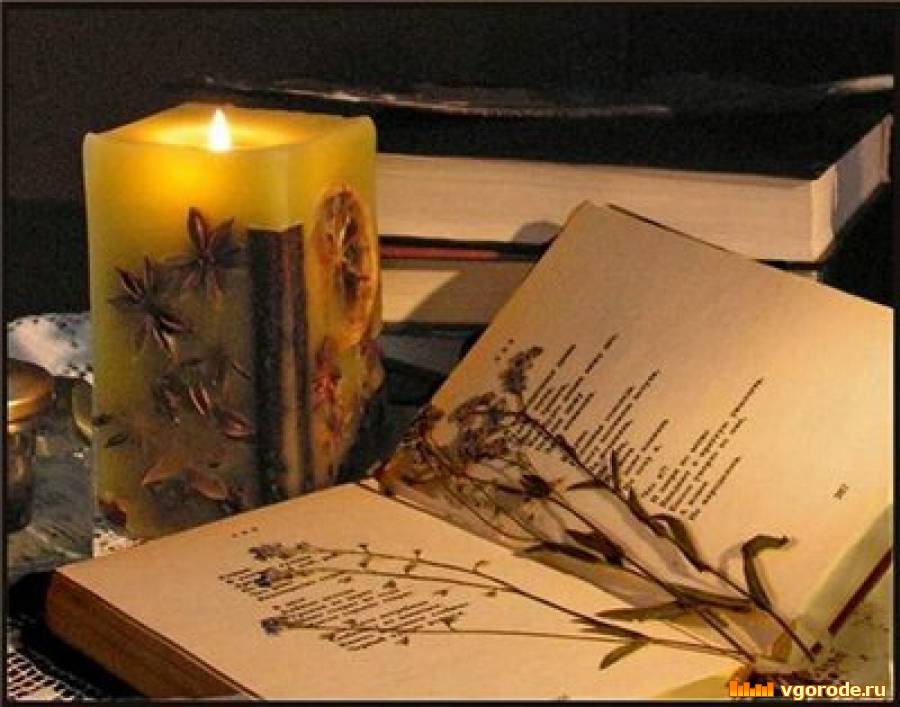 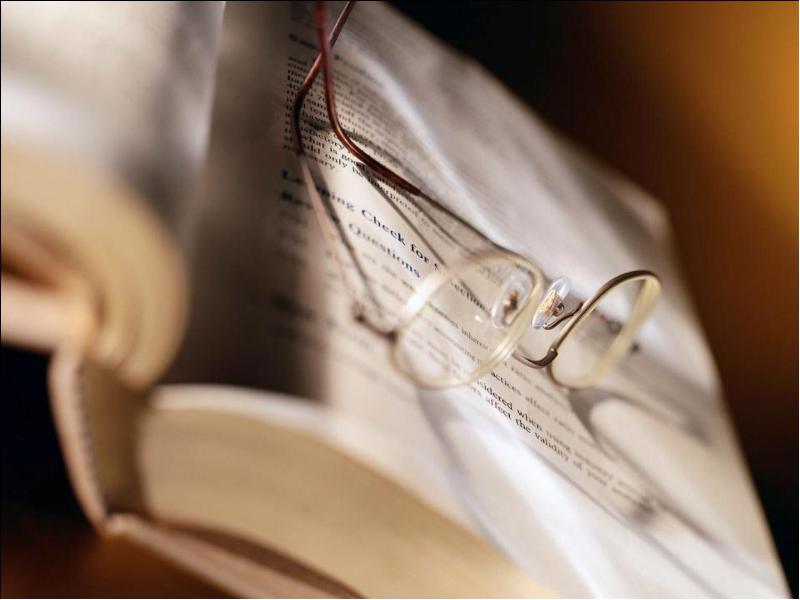 Правда, может быть, это связано с тем, что профессию писателя и профессией трудно назвать? Это как в одном разговоре:
  -  Ты кем работаешь?
– Писателем. 
– Нет, это понятно, я спрашиваю, кем ты работаешь? 
 То есть литературный труд, по мнению многих, и не труд вовсе.
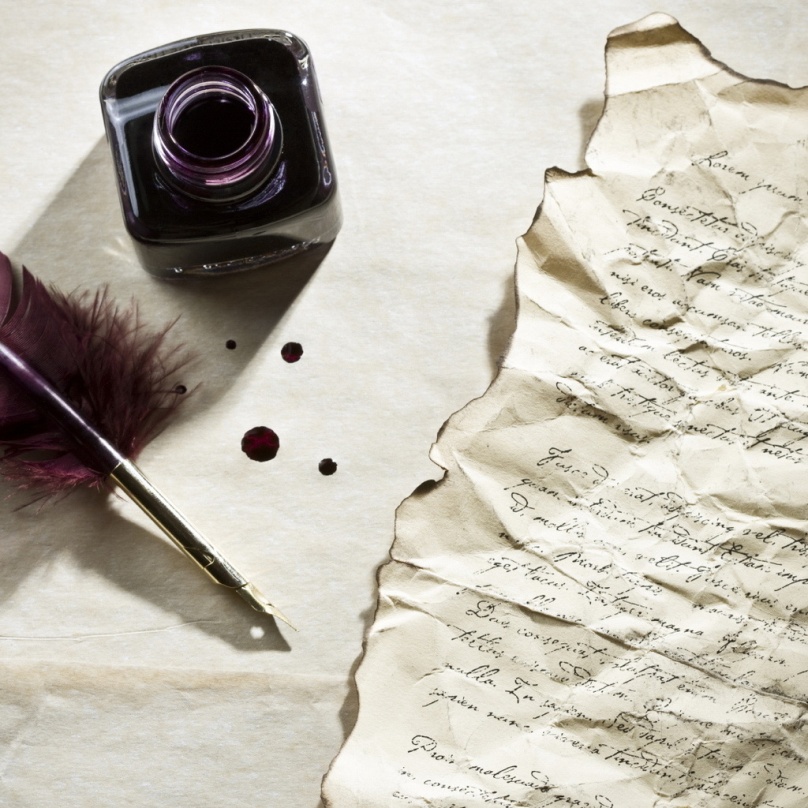 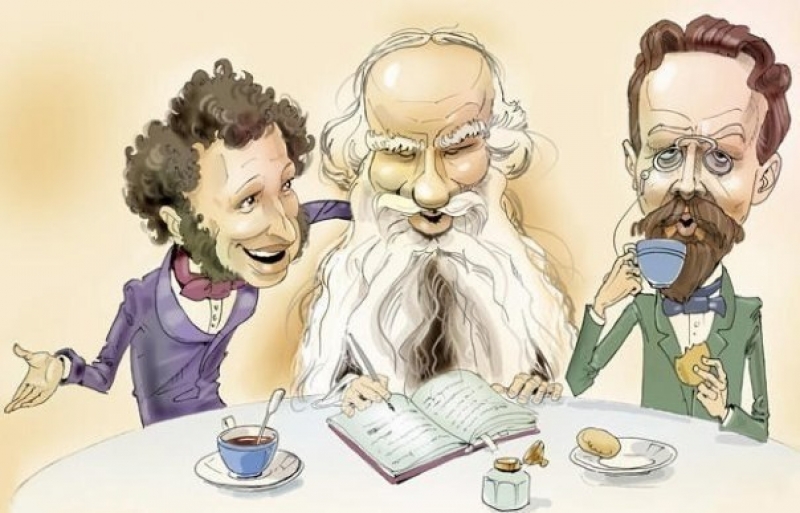 Быть писателем – это тяжелый труд, может быть даже тяжелее чем работать в шахте или быть грузчиком. Писатель побуждает к действию, вызывает эмоции, провоцирует на поступок, словом – заставляет задуматься.
Писатель проходит путь к славе и материальному обеспечению намного дольше других профессий, как любой творческий человек, он живет своим произведением, бредит им. Настоящие шедевры рождаются в муках, часто писатель испытывает колоссальные перегрузки.
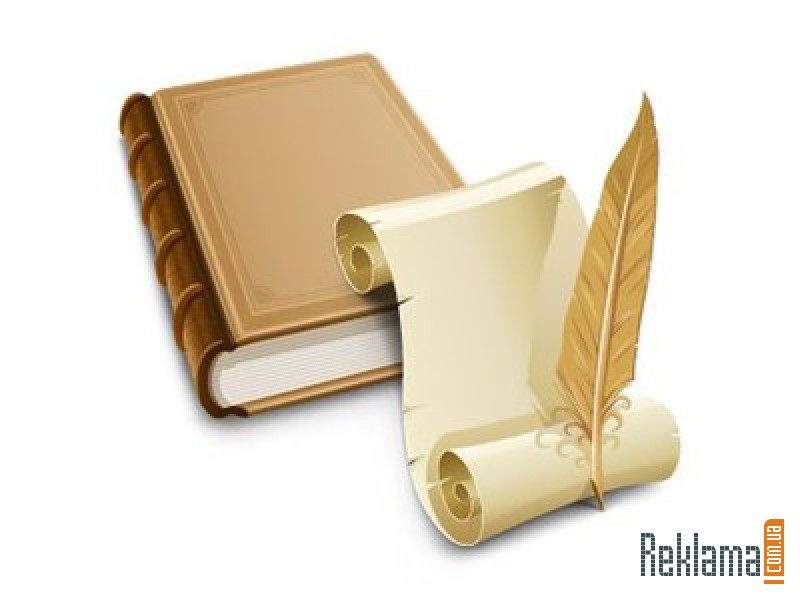 Те, кто занимается писательским творчеством, знают, как порой тяжело даются строчки, так и норовят выйти вкось и вкривь, как кладка стены у начинающего каменщика. Писатели, члены PEN-клуба, собравшиеся на конгрессе в Нью-Йорке в январе 1986 года, сочли, что литераторы заслужили полное право иметь свой профессиональный праздник.
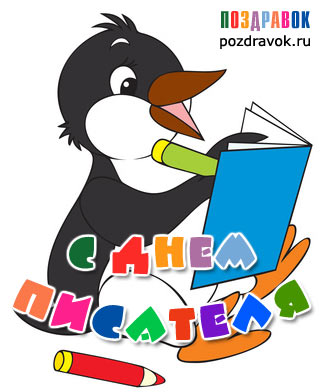 3 марта  -  Всемирный день Писателя 2015. Этот праздник отмечается по решению 48 конгресса международного ПЕН-клуба, состоявшегося в 1986 году.
ПЕН-клуб был основан в Лондоне в 1921 году. Название организации — аббревиатура, образованная первыми буквами английских слов Poets — поэты, Essayists — очеркисты, Novelists — романисты.
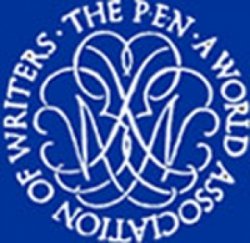 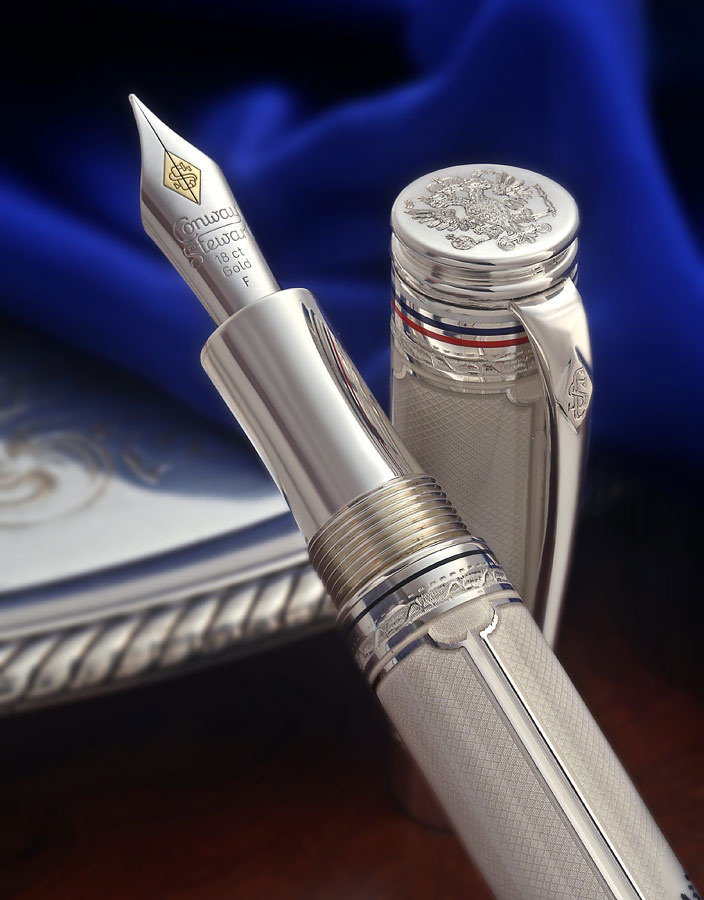 А слово PEN 
в переводе с английского, ручка, что как нельзя лучше подходит для организации писателей.
Идея создания организации принадлежит английской писательнице Кэтрин Эми Доусон-Скотт (Mrs. C.A. Dawson Scott). Первым президентом ПЕН-клуба стал Джон Голсуорси (John Galsworthy).
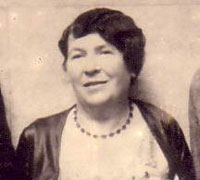 Джон Голсуорси
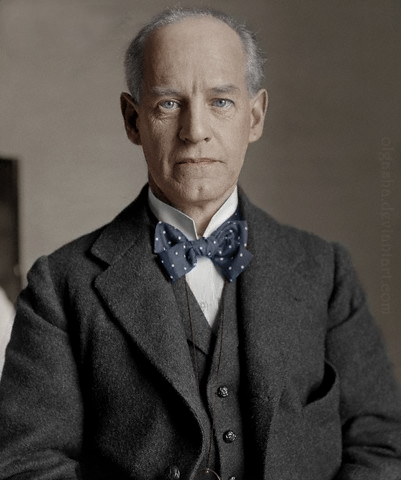 Кэтрин Эми
Доусон-Скотт
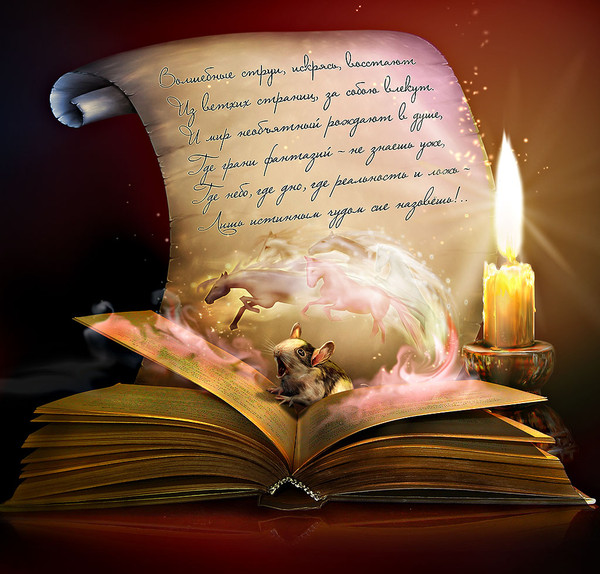 Начиная с 1923 года пен-центры стали образовываться в разных странах мира. Уже в этом году было создано 11 центров, а в данный момент их количество превышает  130.
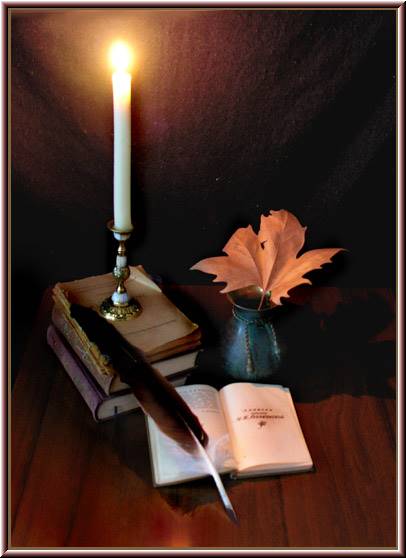 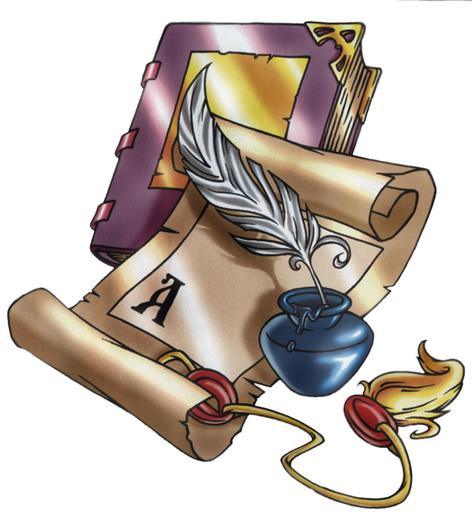 Участники ПЕН-клубов  выступают в защиту свободы печати и запрета цензуры в мирное время. Они борются за возможность писателей открыто излагать свою точку зрения на любые события, происходящие в мире, без оглядки на правительство или другие органы правопорядка.
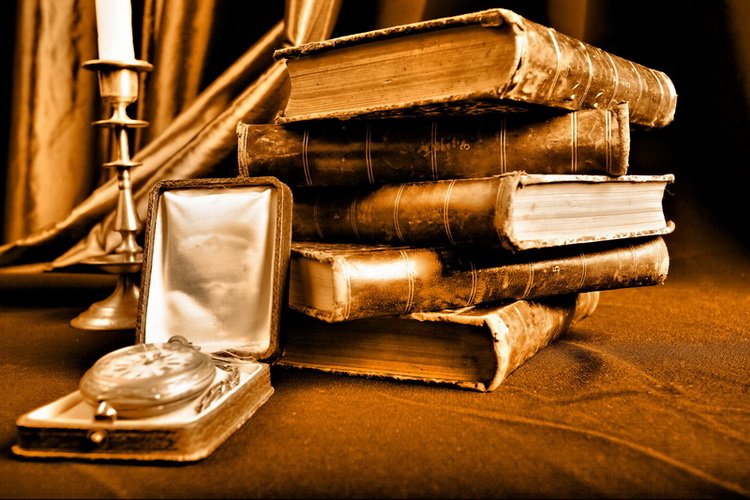 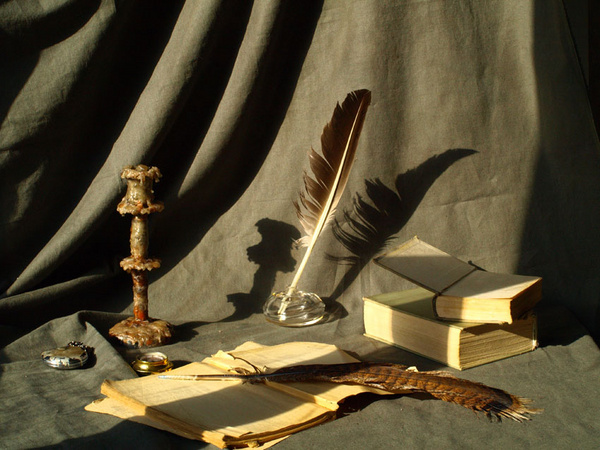 В то же время члены ПЕН-клуба выступают против любой нечестности и нечистоплотности в их профессии. Они обязаны противостоять попыткам некоторых писателей намеренно искажать информацию, фальсифицировать ее или неправильно интерпретировать события и факты.
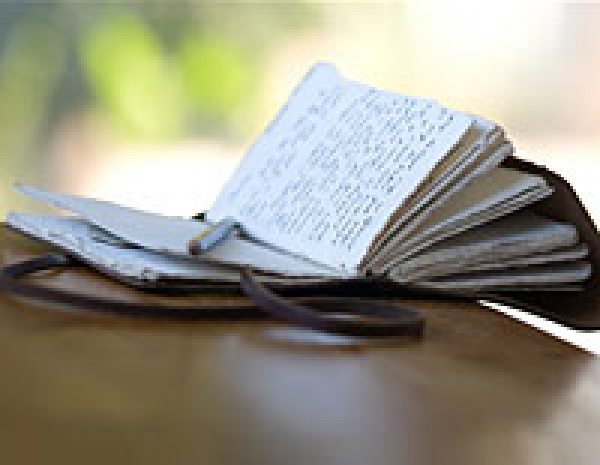 В День писателя по всему миру писатели, журналисты выступают с посланием сохранить свободу слова в каждой стране. СМИ все чаще ограничиваются цензурой, пусть и не в таком открытом виде, как в прошлом.
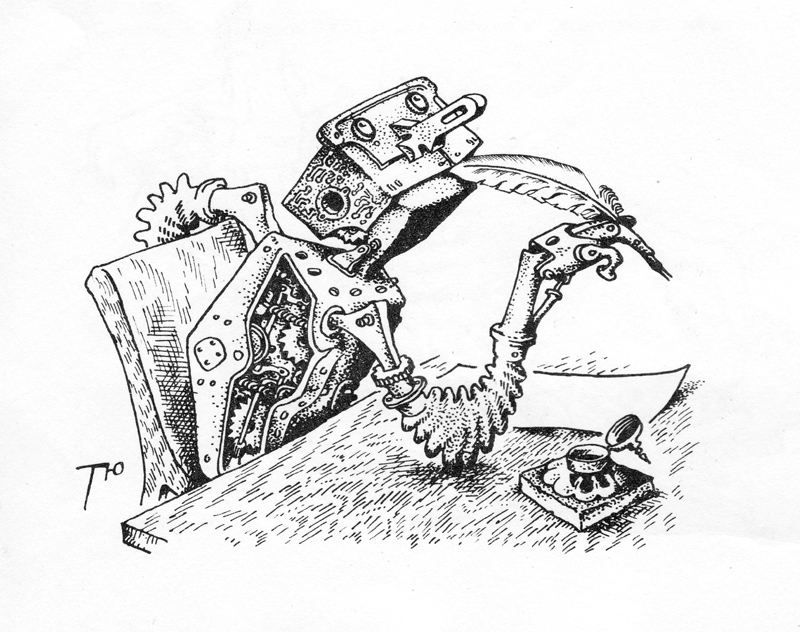 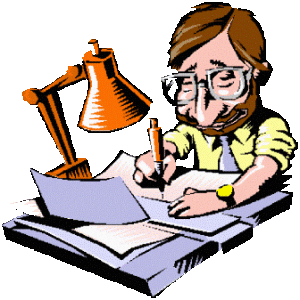 Сколько в мире писателей? Писателей, чьи книги издаются в типографиях на бумаге, менее 60 тысяч, с учетом авторов текстов в интернете - более 220 тысяч. Пишут они на 150 языках.На 7 миллиардов землян писателей представляется очень мало.
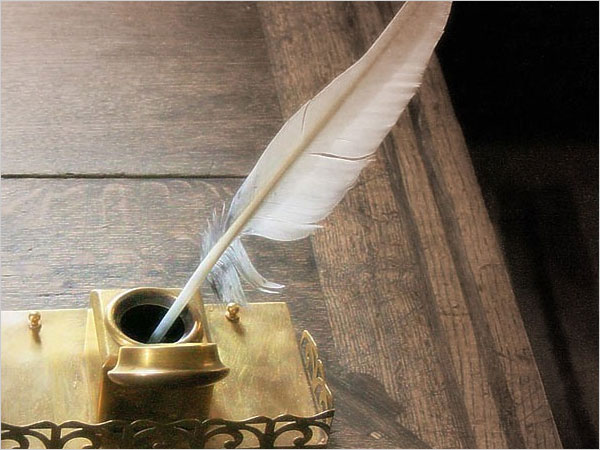 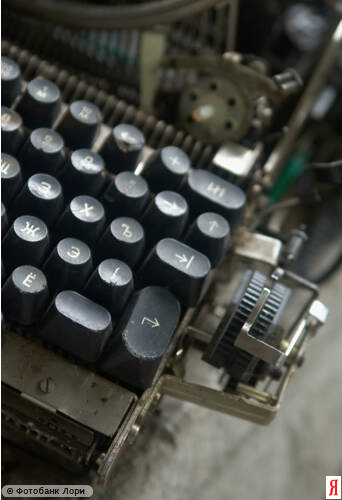 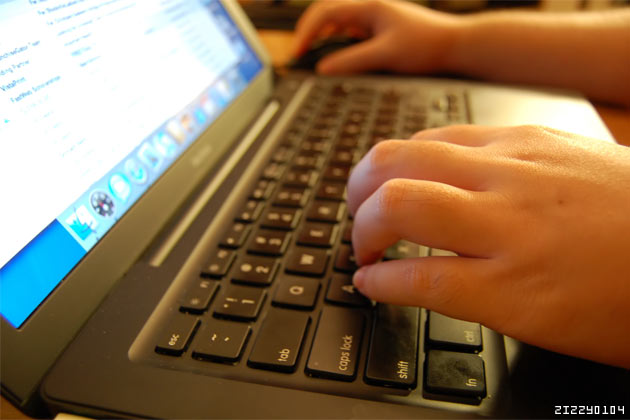 Пишут уже сотни лет, но раньше писали перьями - медленно, и сейчас трудно себе представить, как это было.Золотое время для писателей началось с появления пишущей машинки, ну, а бриллиантовое - в конце XX века.
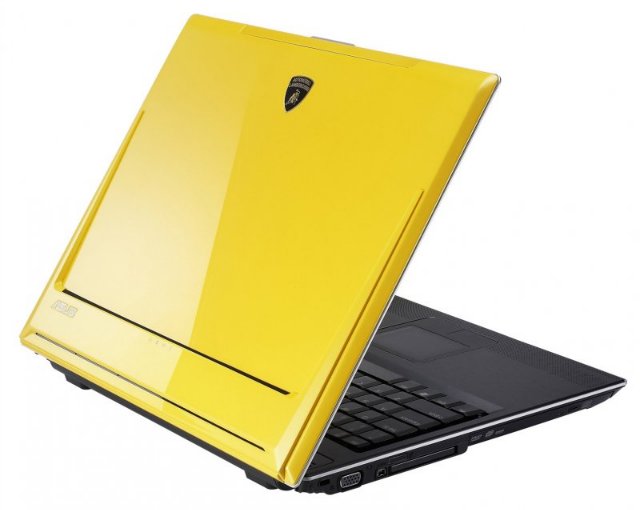 С тех пор писатели днюют и ночуют с клавиатурой компьютеров, а ныне - с ноутбуками.Писатель, живущий на деньги от продажи своих произведений, работает со скоростью 1 слово в секунду. Но 50 тысяч слов, которые - чисто теоретически, мог бы за день написать писатель, он, конечно же, не пишет.И не потому, что это даже теоретически невозможно, 
а потому, что текст - это не шлепанье клавиш, а результат раздумий - или чего-то, что каждый определит сам.
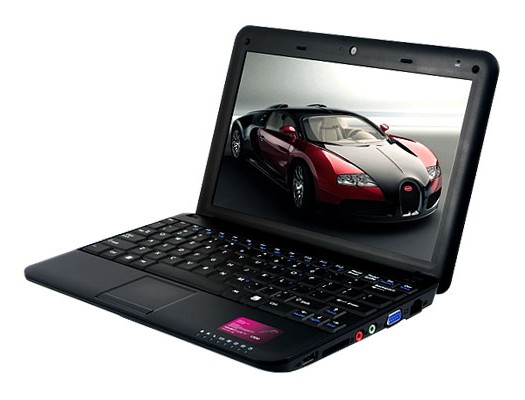 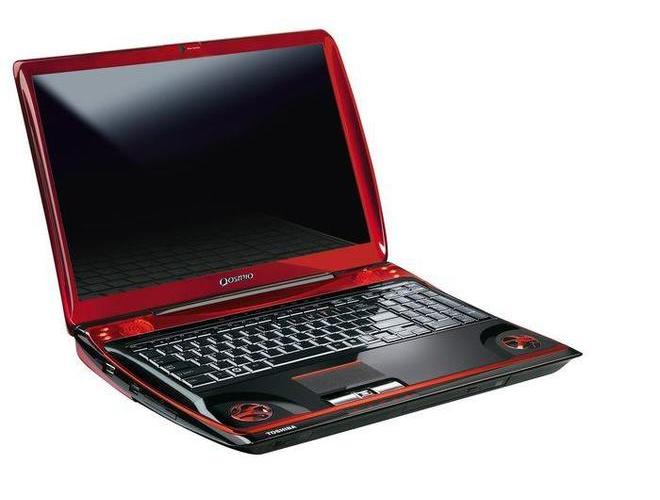 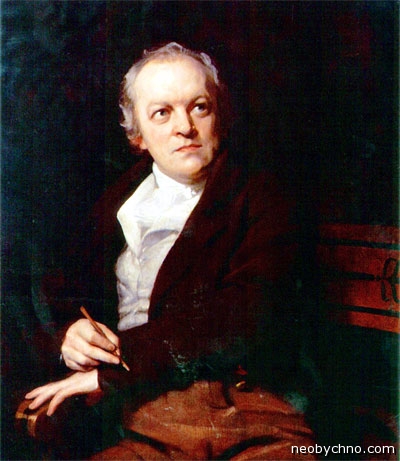 Многие классики, несмотря на то, что их произведения изучаются в школе, закончили свою жизнь 
в неизвестности, непризнании и нищете. Лишь спустя десятилетия и столетия, они получили признание. 
Это останавливает большинство горячих голов, которые хотят все и сразу.
Уильям Блейк
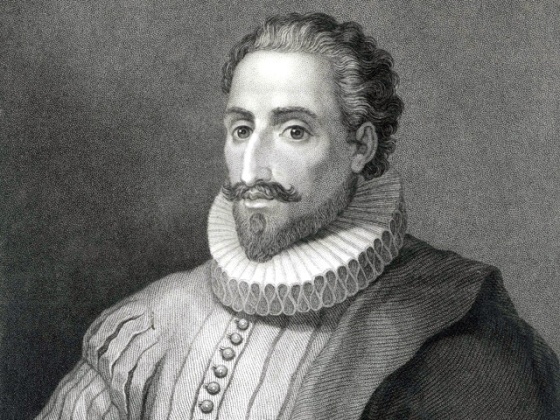 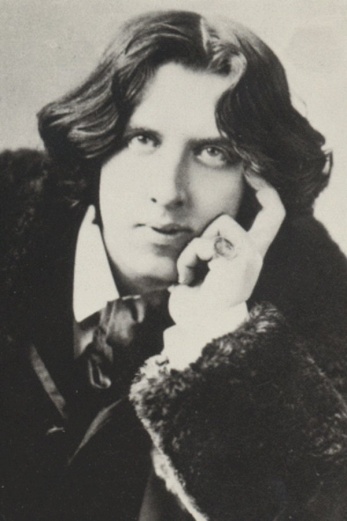 Сервантес
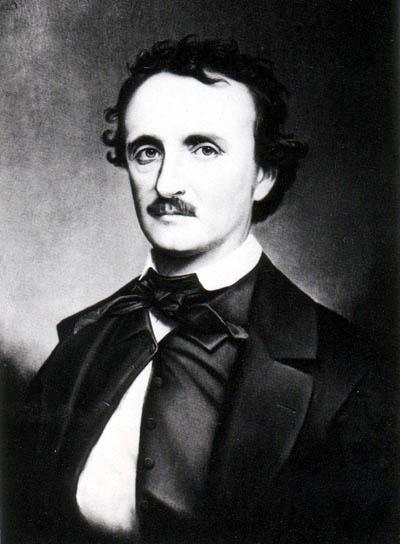 Оскар Уайльд
Эдгар По
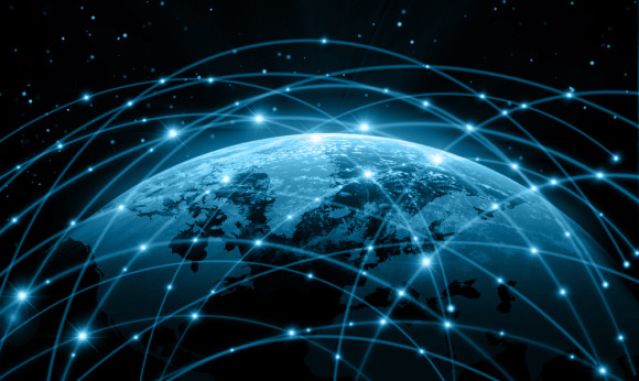 С 2000 года Интернет стал незаменимым источником обсуждения насущных проблем, и большинство писателей сегодня активно общаются со своими читателями посредством всемирной сети.
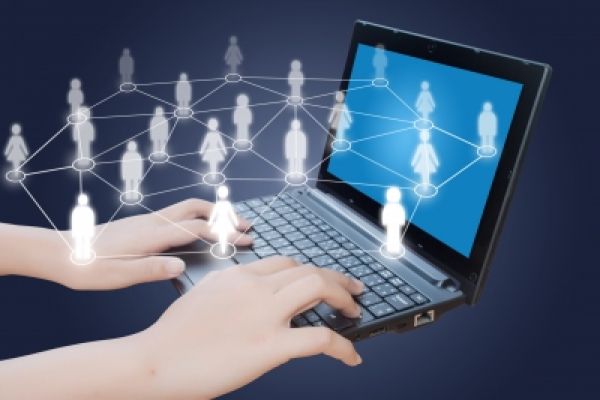 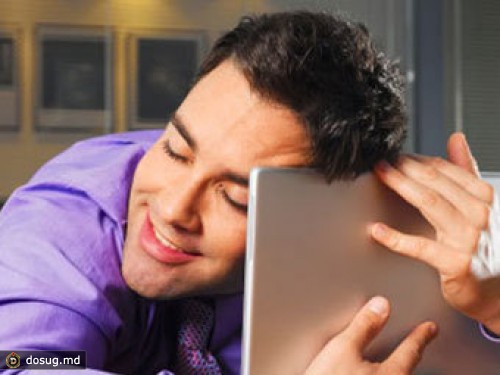 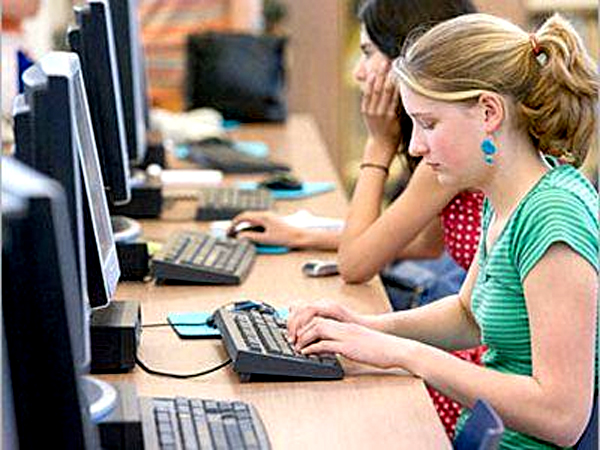 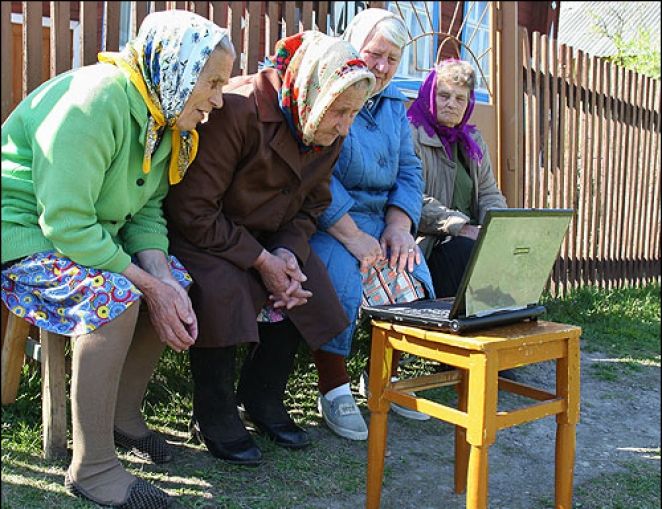 Путь к читателю, который раньше преодолевали десятилетиями, сегодня можно пройти за считанные месяцы и недели, однако обострилась конкуренция, появилось множество способов продвижения своего творчества